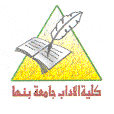 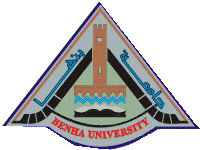 قسم الجغرافيا ونظم المعلومات الجغرافيه
ماجستير الجغرافيا الطبيعيه
جيومورفولوجيه تطبيقيه
(1) أنواع المنحدرات ومشاكلها
أ.د./عزة عبدالله
 أستاذ الجغرافيا الطبيعية - كلية الآداب جامعة بنها
Azza.Abdallah@fart.bu.edu.eg
أ.د/عزه عبدالله
1
المنحدرات  Slopes
الانحدار:هو ميل سطح الأرض عن خط الأفق أو الميل الذي يربط نقطتين مختلفتين في المنسوب.
يعبر عن الانحدار بالنسبة المئوية أو بالدرجة .
يتم قياس الانحدار باستخدام جهاز Abeny Level او ميزان القامه في الميدان.
تختلف المسافات التي تؤخذ عندها القياسات حسب وعورة السطح وتضرسه.
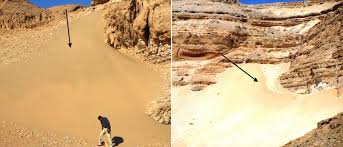 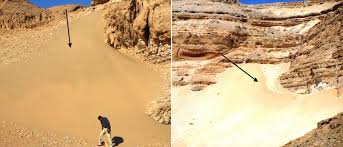 أ.د/عزه عبدالله
2
أ.د/عزه عبدالله
3
أولا: انواع الانحدارات
 تصنف الانحدارات على اساسين هما درجه انحدارها وشكلها كما يأتي:
1- أنواع الانحدارات حسب درجه الانحدار:
أ- الانحدار البسيط او الخفيف:
 ويشمل الانحدارات التي تتراوح درجاتها ما بين 1 - 15 ويصلح لمعظم الانشطه البشريه. 
ب-الانحدار المعتدل او المتوسط:
 تتمثل في الانحدارات التي تتراوح درجاتها ما بين 15 - 25 وهي اكثر صعوبه من النوع السابق من حيث استغلالها في مجالات عده.
ج-الانحدار الشديد:
يشمل الانحدارات التي تتراوح درجاتها مابين 25-45 وقد يواجه استغلالها مشاكل عده.
أ.د/عزه عبدالله
4
أولا: انواع الانحدارات
2-انواع الانحدارات حسب الشكل
أ- انحدار منتظم:
 ويكون سطح الانحدار مستويا أى خاليا من ارتفاع او انخفاض بعض اجزاءه لذلك تكون الخطوط الكنتوريه منتظمه التوزيع على طول تلك سفوح.
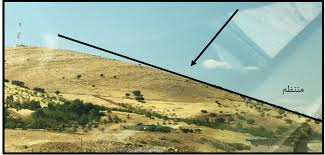 ب-انحدار  مقعر:
يكون شديد الانحدار في قمته ومعتدلا في وسطه ونهايته لذلك تكون الخطوط الكنتوريه متقاربه في القمه ومتباعده عند السطوح الوسطى والسفلي وبشكل تدريجي.
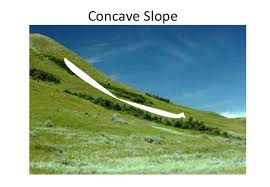 أ.د/عزه عبدالله
5
2-انواع الانحدارات حسب الشكل:
ج-انحدار محدب:
وهو بطيء في قمته ويزداد شده عند السفوح وخاصه في أسفلها  لذلك تظهر الخطوط الكنتوريه متباعده في القمه وتتقارب تدريجيا عند السفوح ويكون التقارب كبير اسفل تلك السفوح.
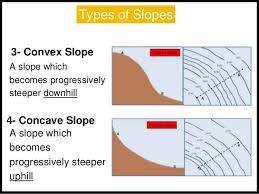 د-انحدار غير منتظم:
 يكون ذا سطح غير واضح ولا يتخذ شكل معين بل قد تظهر اشكال الانحدارات السابقه في هذا النوع ولهذا تظهر الخطوط الكنتوريه بشكل غير منتظم بين المتباعدة والمتقاربه .
أ.د/عزه عبدالله
6
قياس الانحدارات
يعتمد قياس المنحدرات على عنصرى الفاصل الرأسي و المسافه الافقيه:
1- الفاصل الرأسي:
هو الفرق في الارتفاع بين نقطتين تقعان على منسوبين مختلفين أو بين خط كنتور واخر وقد يكون مقداره ثابت في الخريطه الكنتوريه اذا كانت المنطقه منخفضه او مرتفعه ذات انحدار بسيط او شديد.
2-المسافه الافقيه:
 و هي المسافه التي تفصل بين خط واخر على الارض والتي تظهر على الخريطه بشكل افقي بينما في الحقيقه هي مائله او منحدرة.
تتباين المسافه من مكان لاخر حسب شده الانحدار اذ تكون قصيره في الانحدارات الشديده وطويله في الانحدارات البطيئه.
أ.د/عزه عبدالله
7
طرق توفير بيانات المنحدرات
أ.د/عزه عبدالله
8
طرق توفير البيانات الخاصه بكل من الفاصل الرأسي و المسافه الافقيه
أ- الطريقه المباشره:
يقوم الباحث بتوفير تلك المعلومات من خلال الدراسه الميدانيه واجراء عمليات القياس
1-قياس المسافه الافقيه:
أ-قياس الانحدارات المنتظمه:
يتم استخدام المعدات والاجهزه المستخدمه في قياس المساحات مثل الجنزير والشريط المعدني او القماش او اجهزه المساحه الحديثه الاليه و الالكترونيه.
ب- قياس الانحدارات غير المنتظمه:
يتم تقسيم السفوح الى اقسام متجانسه ويقاس كل جزء على حدة وتجمع نتائج القياسات للحصول على مقدار المسافه الافقيه.
أ.د/عزه عبدالله
9
طرق توفير البيانات الخاصه بكل من الفاصل الرأسي والمسافه الافقيه
2-قياس الفاصل الرأسي:
أ- قياس  الفاصل الراسي في المنحدرات الشديده:
 يمكن استخدام طرق عده في قياس ارتفاع المنحدارات الشديدة مثل استخدام شريط قياس طويل او سلك او خيط ويوضع براسه ثقل لكي يحافظ على استقامته الى اسفل المنحدر.
ب- قياس الفاصل الراسي في المنحدرات البطيئه:
تحتاج هذه العمليه لاستخدام اجهزه التسويه المتنوعه التي من افضلها الاتوماتيكيه والالكترونيه المستخدمه في قياس الابعاد والمناسيب ويتم قياس الارتفاع اماميا وخلفيا على المنحدر حتى اخر نقطه وتجمع القراءات الاماميه والخلفيه وتطرح من بعضها فثمثل ارتفاع النقطه المراد قياسها.
أ.د/عزه عبدالله
10
الطريقه غير المباشره
تعتمد هذه الطريقه على الخرائط الكنتورية
ا-قياس الفاصل الرأسي:
يمثل الخط الكنتوري مقدار ارتفاع النقطه التي يمر عليها وعليه يمثل عدد الخطوط بين نقطه واخرى راسيا مقدار الارتفاع.
 

2- قياس المسافه الافقيه:
ان قياس المسافه الافقيه بين نقطه و اخرى يعتمد على مقياس رسم الخريطه الكنتوريه الذي يوضح العلاقه بين المسافه على الخريطه والمسافه على الأرض.
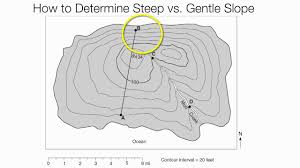 أ.د/عزه عبدالله
11
أنواع قياس الانحدارات
1-قياس معدل الانحدار:
معدل الانحدار =الفصل الرأسي/ المسافه الافقيه
 2-نسبه الانحدار:
يطبق القانون السابق مع ضرب الفاصل الراسي X 100
 3-درجه الانحدار:
 تقاس درجه الحراره بطريقتين هما:
أ- ظل الزاويه وهي ناتجه من العلاقه بين المقابل والمجاور (المقابل/المجاور)
والمقابل يعني الفصل الراسي والمجاور المسافه الافقيه.
 ب- تطبيق القانون التالى: درجه الانحدار = الفاصل الرأسى*57.3 / المسافه الافقية.
أ.د/عزه عبدالله
12
أنواع قياس الانحدارات
ج- استخدام جهاز  Clinometer:
يستخدم هذا الجهاز في قياس درجه الانحدار ويعد من ابسط انواع الاجهزه المستخدمه وهو عباره عن نصف دائره تتحرك حول محور و تكون حركتها ما يساوي 90 الى اعلى و90 الى اسفل 
يحتاج استخدامه الى قامه مدرجه للقياس باتجاها و حسب موقعها على السفح المراد قياس درجه انحداره
أ.د/عزه عبدالله
13
اساليب قياس العقبات التي تواجه قياس المسافات الافقيه:
1-عائق يعترض القياس فقط:
أ-رسم خط يمثل  المسافه المراد قياسها أ و ب
ب- تحديد نقطتين على جانبي المعوق مثل ج و ه
ج- رسم عمودين من النقطتين السابقتين الى اعلى وهما جـ د و ه و
د- رسم خط من د الى و يكون موازيا للمسافه التي يشغلها العائق.
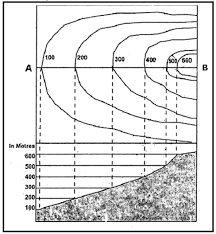 أ.د/عزه عبدالله
14
اساليب قياس العقبات التي تواجه قياس المسافات الافقيه:
2-عائق يعترض الرؤيه فقط: وهي تمثل بوجود من منحدر اوتل مرتفع
أ-رسم خط يمثل المسافه المراد قياسها مثل أ و ب. 
ب-تحديد نقطتين على جانبي الظاهره وهى جـ و د.
ج- مد  خطين من النقطتين جـ و د  من جانبي الظاهره و بشكل مائل حتى يتقاطع الخطين عنده ويستمر الخطان في  امتدادها حتي يصل ج الي س و د الي ص بحيث تكون نقطه التقاطع منتصف امتداد الخطين.
د- رسم خط بين س و ص والذي يكون مساويا لما يشغله العائق.
أ.د/عزه عبدالله
15
ثالثاً: تمثيل الانحدارات نوعيا و كميا
1-رسم مقطع طولي للمنحدر:
وهو عباره عن خط بياني يوضح طبيعه المنحدر من حيث الشده والاعتدال والبطئ ويعتمد على الخريطه الكنتوريه المتوفره لتلك السفوح لمعرفه الفاصل الرأسي والمسافه الافقيه بين الخطوط.
2-تمثيل المقطع التضاريسي لسطح الأرض:
وهو ذات اهميه كبيره في مجالات مختلفه كالطرق والعمران والسدود حيث أنه يوضح طبيعه انحدار سطح الأرض، ويستخدم لذلك عدة طرقسيتم شرحها فيما يلى:
أ.د/عزه عبدالله
16
طرق تمثيل المقطع التضاريسى
أ-طريقه سميث:
توضح هذه الطريقه طبيعه التضاريس المحليه في اي مكان حتى يتم تقسيم الخريطه الكنتوريه الى مستطيلات مساحه كل واحد منها على الطبيعه4.4*6.75 اما على الخريطه فحسب مقياس رسم الخريطه ثم حساب الفرق بين اعلى وادنى نقطه في كل مستطيل ثم توصيل القيم المتساويه بخطوط التساوي وتظليل المناطق المتشابهه.
ب - طريقة رويس وهنري:
تعتمد هذه الطريقة علي تقسيم الخريطه الي اقسام صغيرة علي اساس كثافه خطوط الكنتور في كل قسم منها فكلما زاد عدد الخطوط زاد الانحدار..
أ.د/عزه عبدالله
17
طرق تمثيل المقطع التضاريسى
ج- طريقة روبنسون:
تعتمد هذه الطريقه على الخريطه الكنتوريه لمنطقه الدراسه ويتم تقسيم تلك المنطقه الى مربعات صغيره المساحه ثم يتم تصنيف القيم المتشابهه داخل المربعات من اعلى الى ادنى قيمه ويتم تظليلها بشكل متدرج يتناسب مع تدرج تلك القيم  بحيث تكون اعلى القيم كثيفه التظليل واقلها ضعيفه التظليل وبعد ذلك يتم ازاله المربعات فتظهر المنطقه بشكل مجسم حسب طبيعه الوضع الطبوغرافي في المنطقه.
أ.د/عزه عبدالله
18
نشكركم على حسن الاستماع
أ.د/عزه عبدالله
19